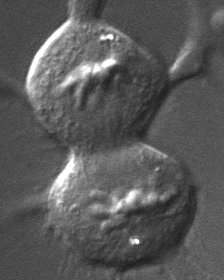 Chapitre 5
La mitose est à la base de la reproduction asexuelle
1
Deux types de reproduction
Reproduction
Reproduction 
Sexuée
Reproduction
Asexuée
2
Video: Asexual reproduction
Type de reproduction:
3
4
Début de la reproduction
Organismes multicellulaires copient leur chromosomes avant la division cellulaire.

Le noyau se divise en séparant les chromosomes en deux groupes identiques (mitose).

Ensuite le cytoplasme se divise (cytocinèse); les deux nouvelles parties prennent chacune un noyau.
5
Cycle des cellules
La vie d’une cellule est appelée cycle cellulaire.
Le cycle cellulaire se produit dans les cellules somatiques (du corps) en trois étapes:
Interphase
Mitose
Cytocinèse
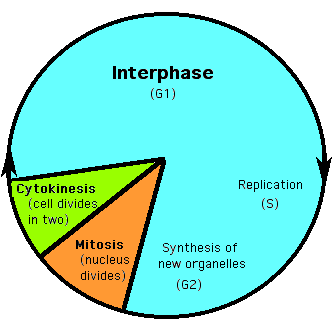 6
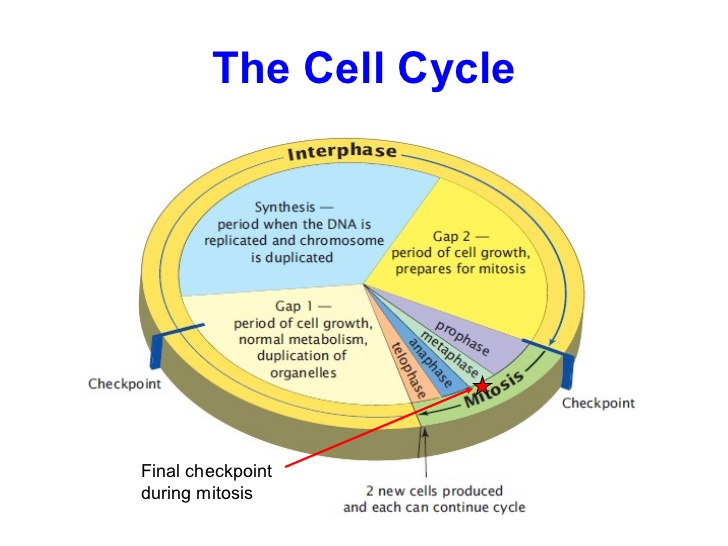 Video: How the cell cycle works
7
Étape 1:
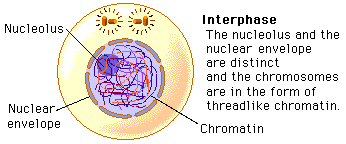 Interphase: 
Cellules accomplissent les fonctions nécessaire à la survie
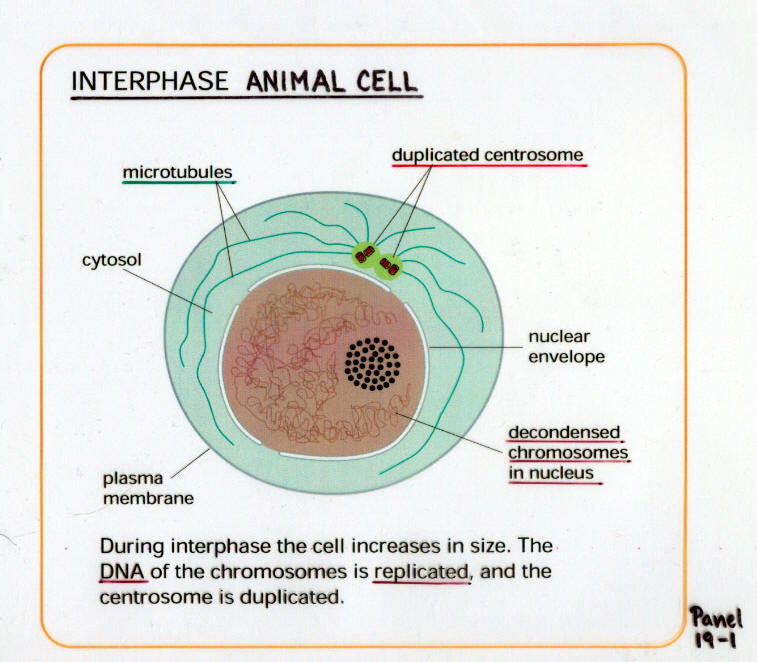 8
Étape 2
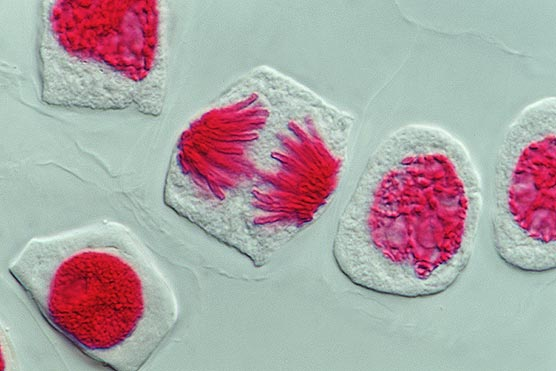 Mitose:
Le processus de la division cellulaire se qui permet la croissance et/ou le remplacement des cellules du corps (à l’exception des ovules et spermatozoïdes)
Durant la mitose, le contenu du noyau se divise; ce qui résulte en deux noyaux «fils» qui sont identiques à la cellule de départ (parent).
9
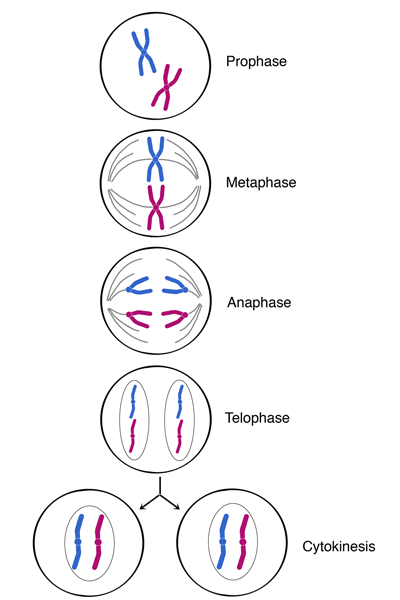 La mitose:
Video: Mitosis
10
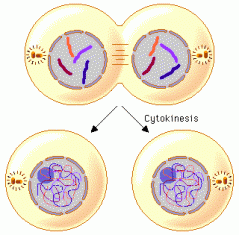 Étape 3
Cytocinèse:
Les deux noyaux (mitose) sont séparés en deux cellules filles qui sont identique à la cellule «parent».
Dans les cellules animales, la membrane cellulaire se pince; se qui forme 2 nouvelles cellules
Dans les cellules végétales, une plaque cellulaire se forme pour former 2 nouvelles cellules.
11
Cytocinèse
12
Les étapes de mitose: Prophase, métaphase, anaphase, télophase (PMAT)
Prophase
Les chromosomes répliqués sont jumelés en forme de X.
La membrane nucléaire commence à se désagréger (fade).

Métaphase
Les chromosomes en forme de X sont alignés à l’équateur (centre) de la cellule.
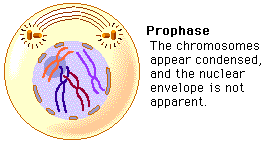 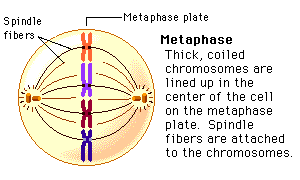 13
Métaphase
Prophase
14
Anaphase
Les chromosomes sont séparés et ensuite se dirigent vers les pôles opposés de la cellule.

 

Télophase
Un ensemble complet de chromosomes se trouve à chaque pôle de la cellule. Une membrane nucléaire se forme autour de chaque ensemble de chromosomes.
Maintenant, il y a deux noyaux dans une cellule, et les nouvelles cellules sont près à se diviser.
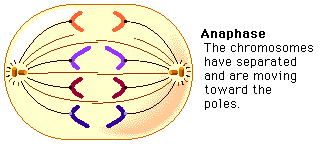 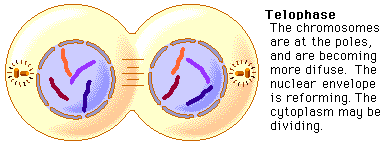 15
Télophase
Anaphase
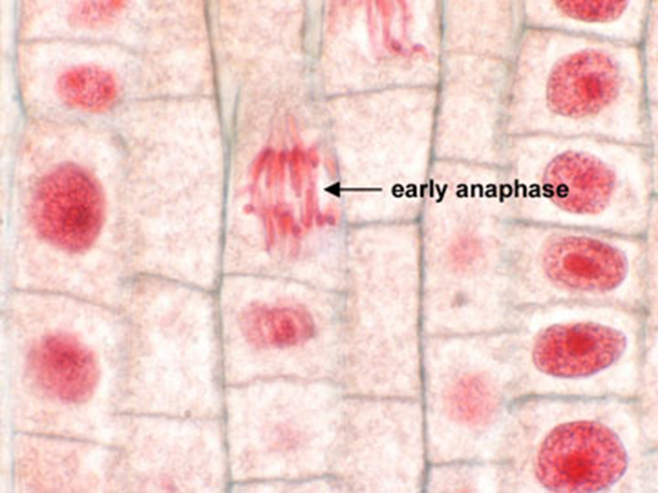 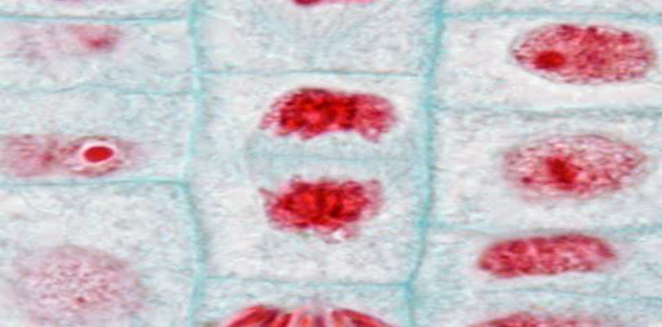 16
Mitose
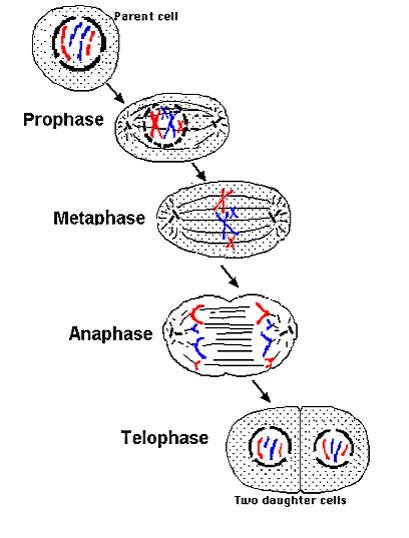 Video: Mitosis – Splitting up is complicated – Crash Course
17
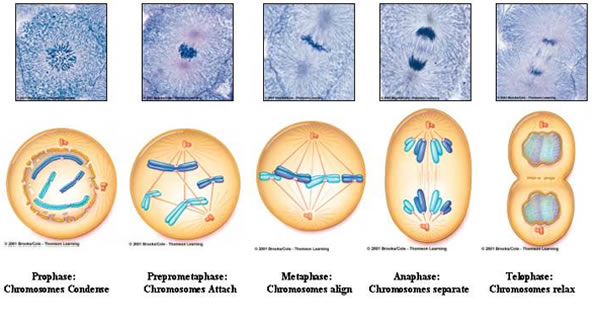 18
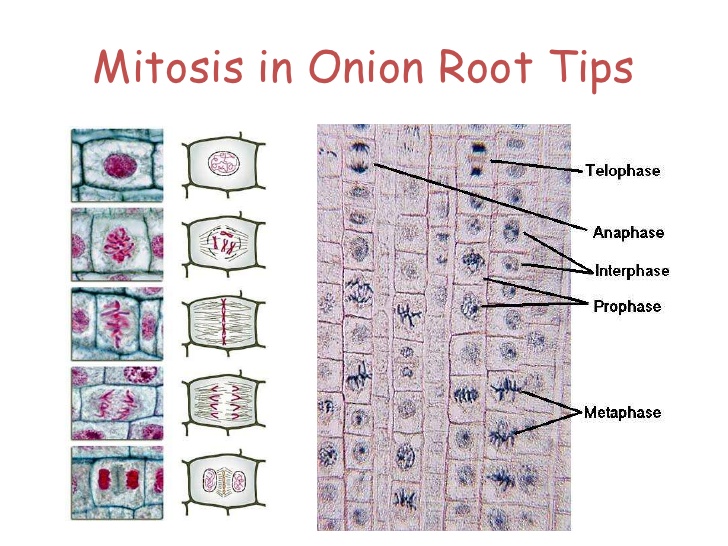 19
Moments clés dans le cycle cellulaire
Le noyau empêchera la division cellulaire si: 
1. Il n’y a pas assez de substances nutritives pour la croissance de la cellule. 

2. L’ADN dans le noyau 
n’a pas été reproduit

3. L’ADN est endommagé

Page 145
Video: cell cycle checkpoints
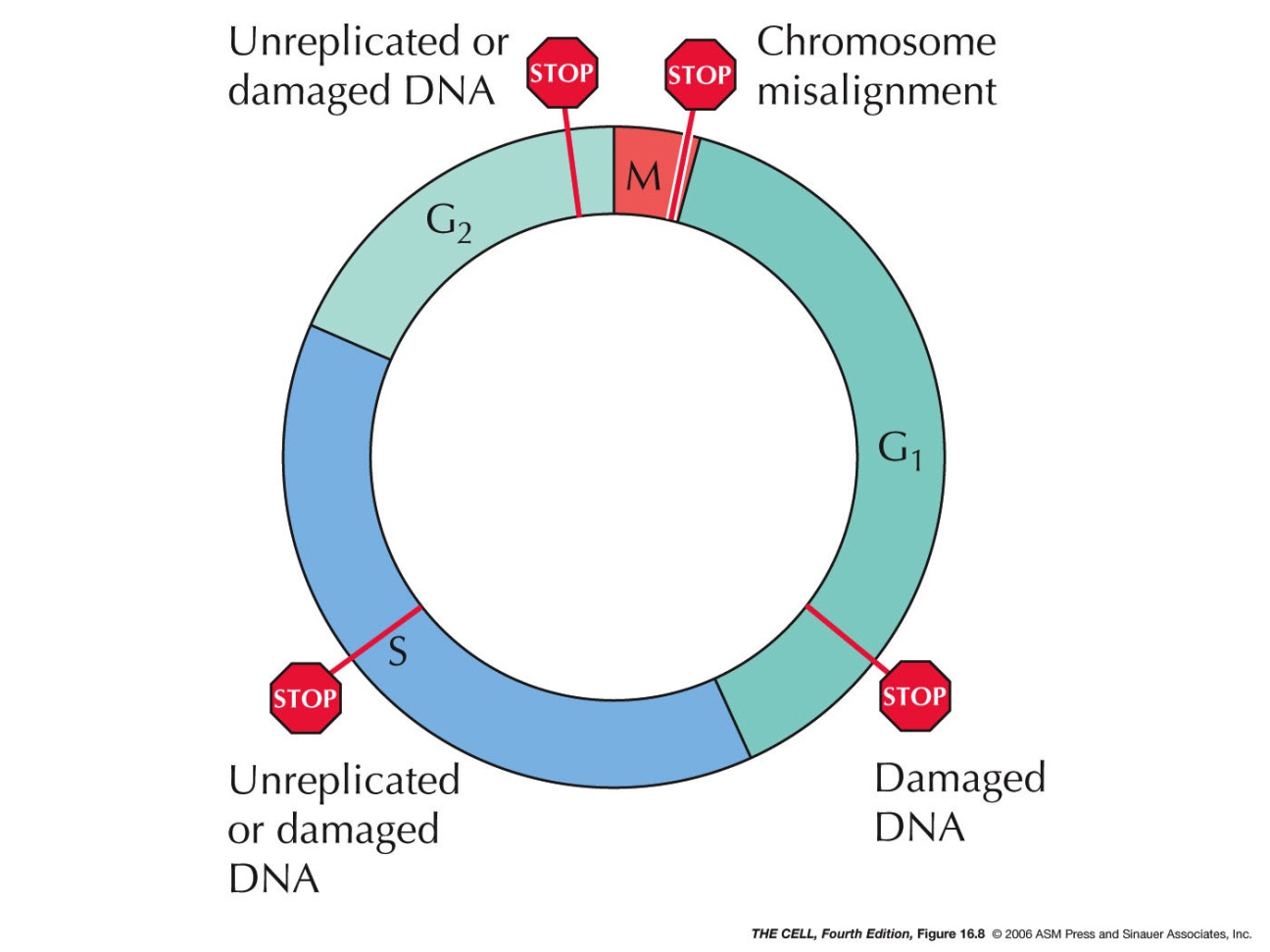 20
Observation des chromosomes
Généralement les chromosomes  ne sont pas visible avec un microscope, a moins que la cellule soit en phase de division (mitose)
Travail:
Sites web:  observation, identification et description du noyau cellulaire pendant la division cellulaire et des chromosomes pendant les différentes phases de la mitose.
http://www.cellsalive.com/mitosis.htm
http://www.cellsalive.com/cell_cycle.htm
http://esminfo.prenhall.com/science/BiologyArchive/audesirk/closerlook/mitosis.html
21
Reproduction Asexuée (p.152)
Seulement un parent est nécessaire pour produire un descendant/progéniture/enfant (offspring) 
Les descendants se ressemblent et ressemblent au parent (même information génétique).  
La production de clônes.

Il y a 5 type de reproduction asexuée



Video: Types of reproduction
22
1. La scissiparité
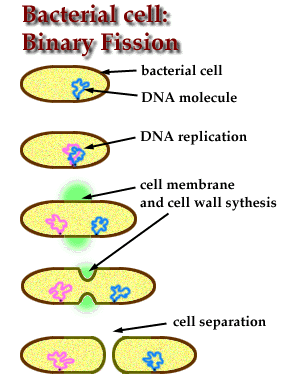 Une seule cellule parent duplique son ADN et se divise en deux parties égales.
Des exemples:  algae, amoeba, protozoa
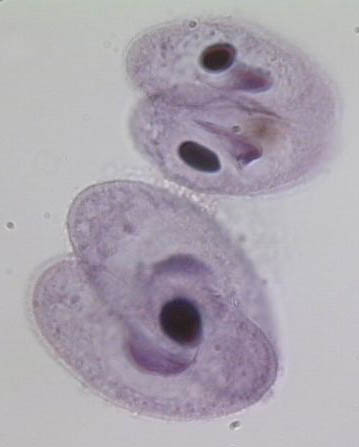 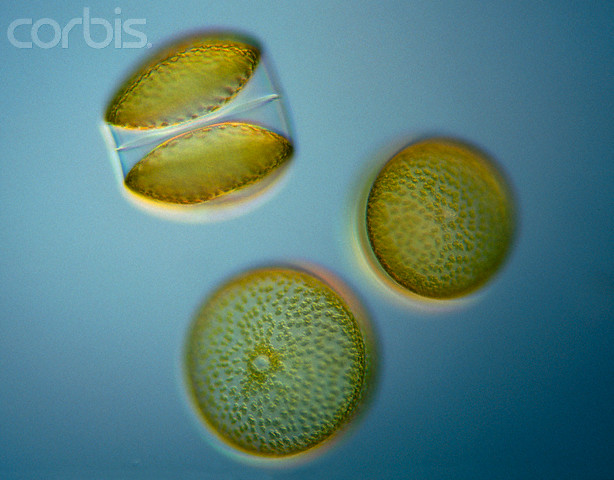 23
Diatoms
Paramecium
2. Le bourgeonnement
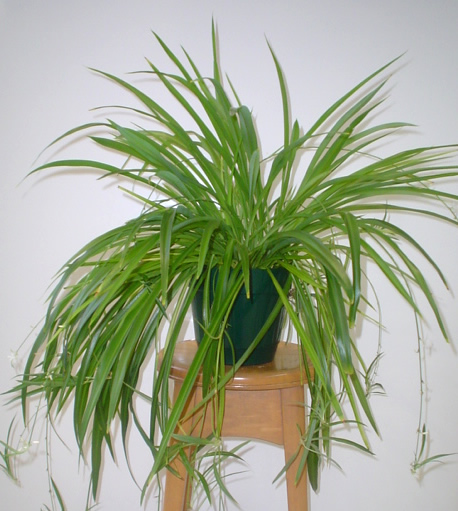 Se passe quand une partie de la cellule 
pousse (grandit) vers l’extérieur et forme 
une excroissance  / bourgeon.  
Le bourgeon se détache ensuite de la cellule parent et devient une cellule identique. 
Exemples:  levure, hydre, et la plante araignée
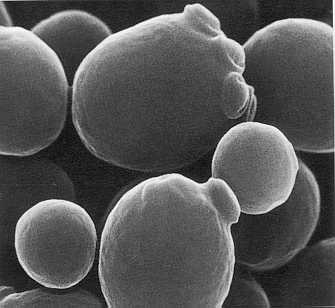 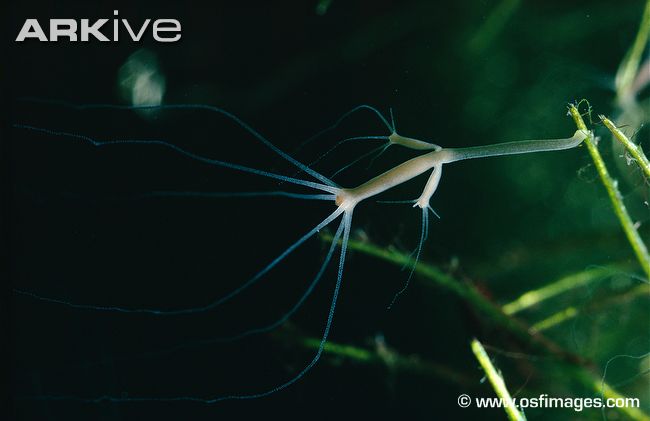 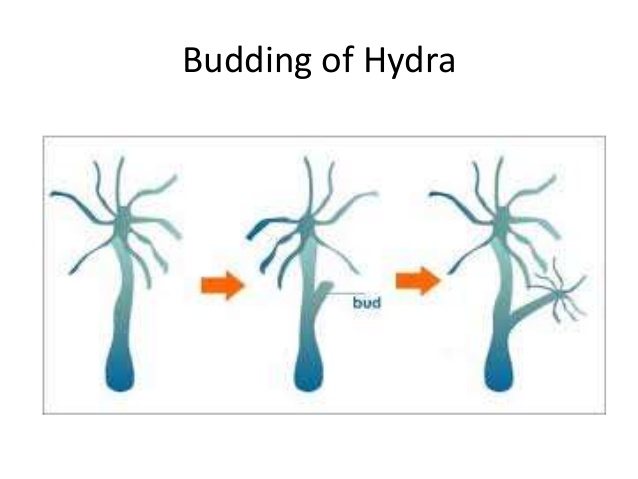 24
Levure
Hydre
3. Fragmentation
Si un organisme se blesse et se sépare en plusieurs fragments, chaque fragment se développera comme un clone de son parent. 
Exemples:  étoile de mer, Japanese Knotwood
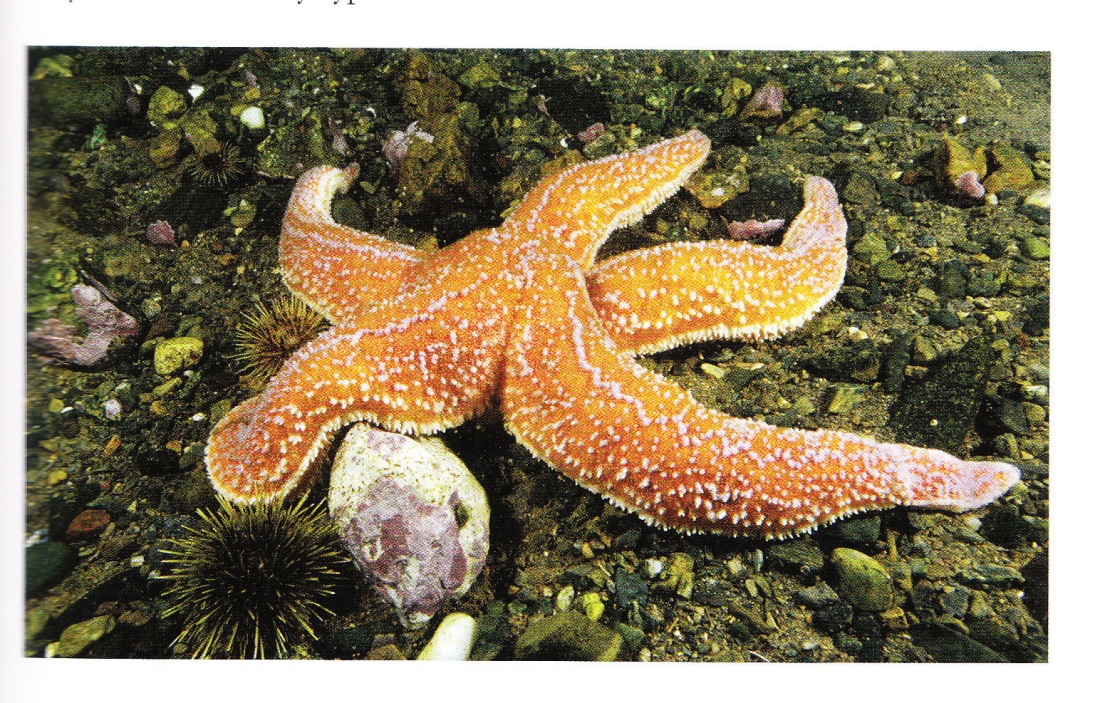 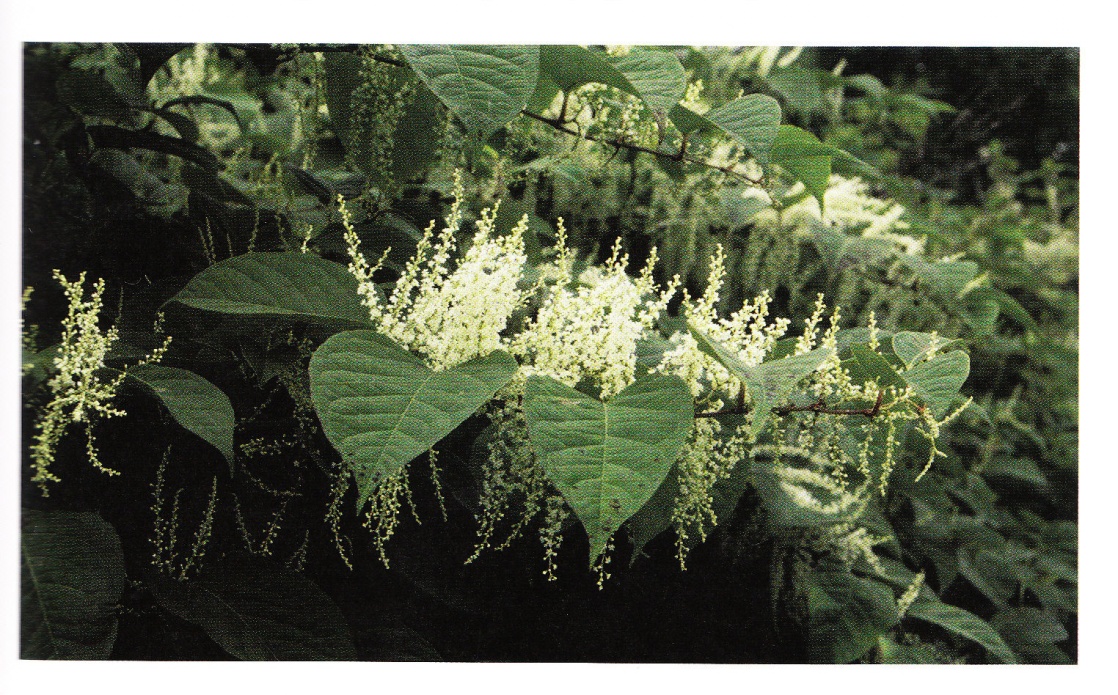 25
Fragmentation:
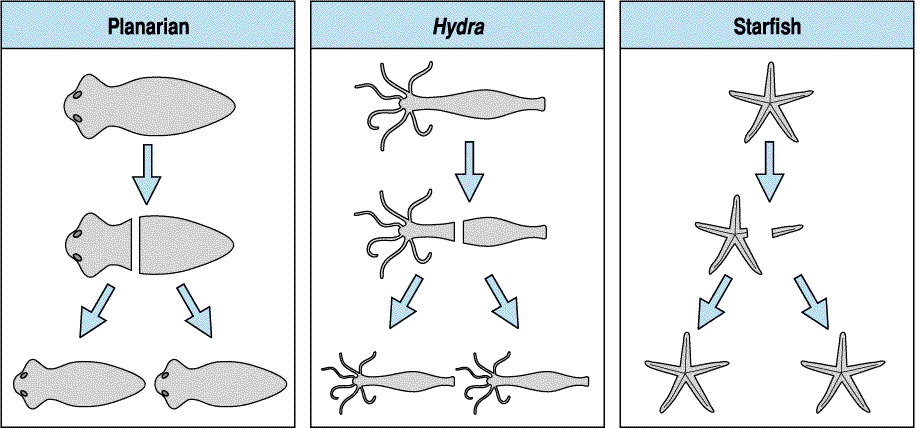 26
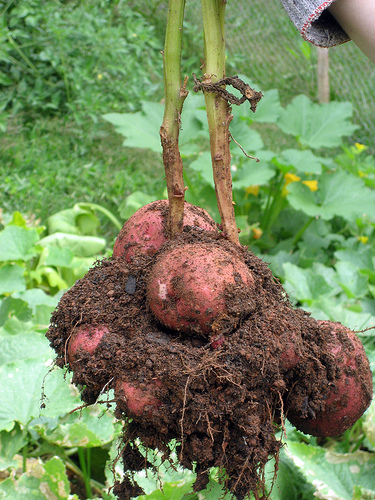 4. Reproduction Végétative
Se passe quand des cellules spéciales, habituellement présentes dans les tiges et les racines de la plante, se divisent de façon répétée.  
Ces cellules forment des structures qui se développeront finalement en une plante identique au parent.
Exemples: Des pommes de terre, des fraises ou des framboises
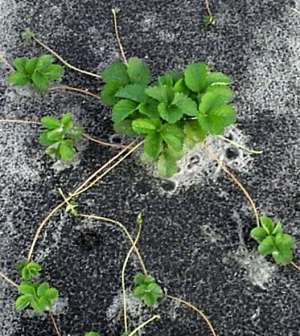 27
Reproduction Végétative …
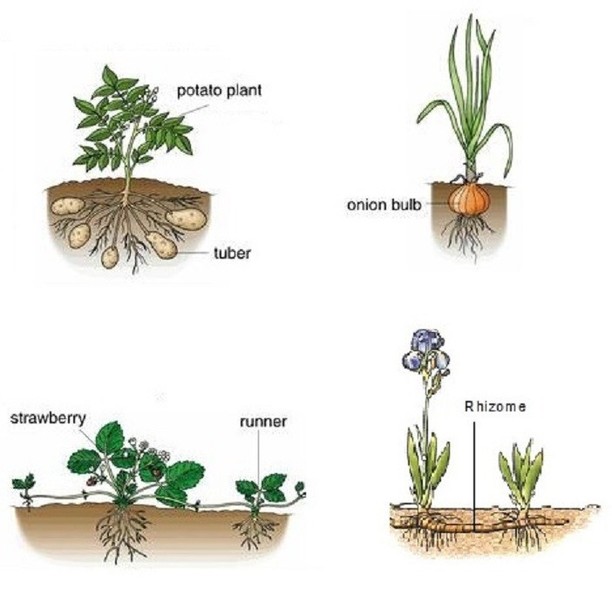 Fraises
28
5.  La production de spores
Une spore est une cellule reproductrice (unicellulaire) qui crée un nouvel individu par la mitose.

Exemple:  Moisissure
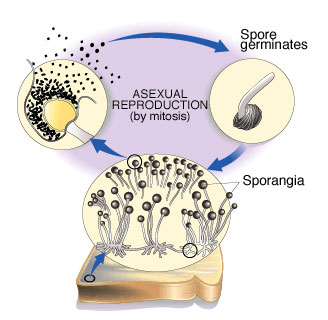 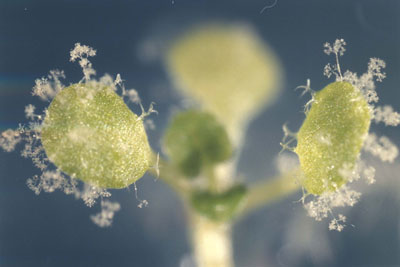 29
La production de spores
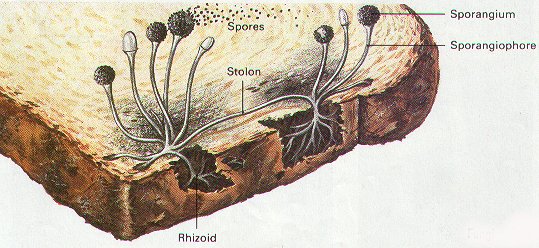 30
31
Laboratoire
Determiner les meilleurs conditions pour la reproduction de la levure 
p.162
32